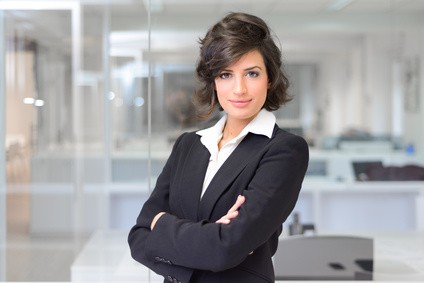 Jane DOE
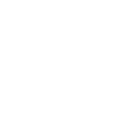 Job Title
Address: 12 Regent Street Y200 New-York, NY
Ph: 111 222 33 – Mob: 222 333 444
Email: mail@mail.com
Lorem ipsum dolor sit amet, consectetur adipiscing elit. Quisque pulvinar sit amet turpis ut consequat. Lorem ipsum dolor sit amet, consectetur adipiscing elit. Quisque pulvinar sit amet turpis ut consequat.
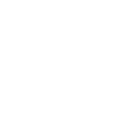 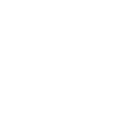 HARD SKILL
Management
Word, Excel
Accountancy
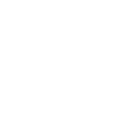 Windows, OSX
Project
PHP / HTML
Mindmapping
Power Point